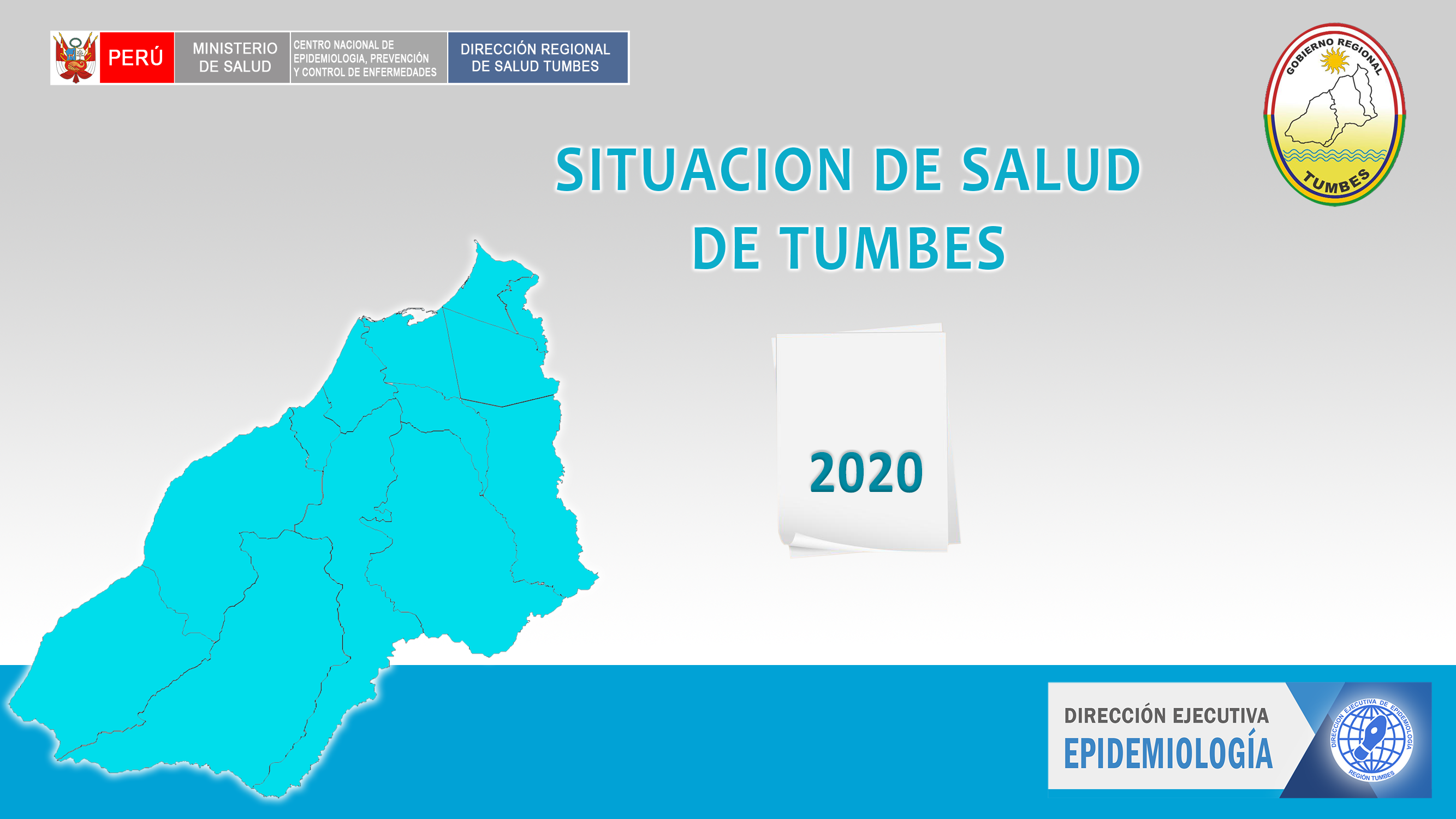 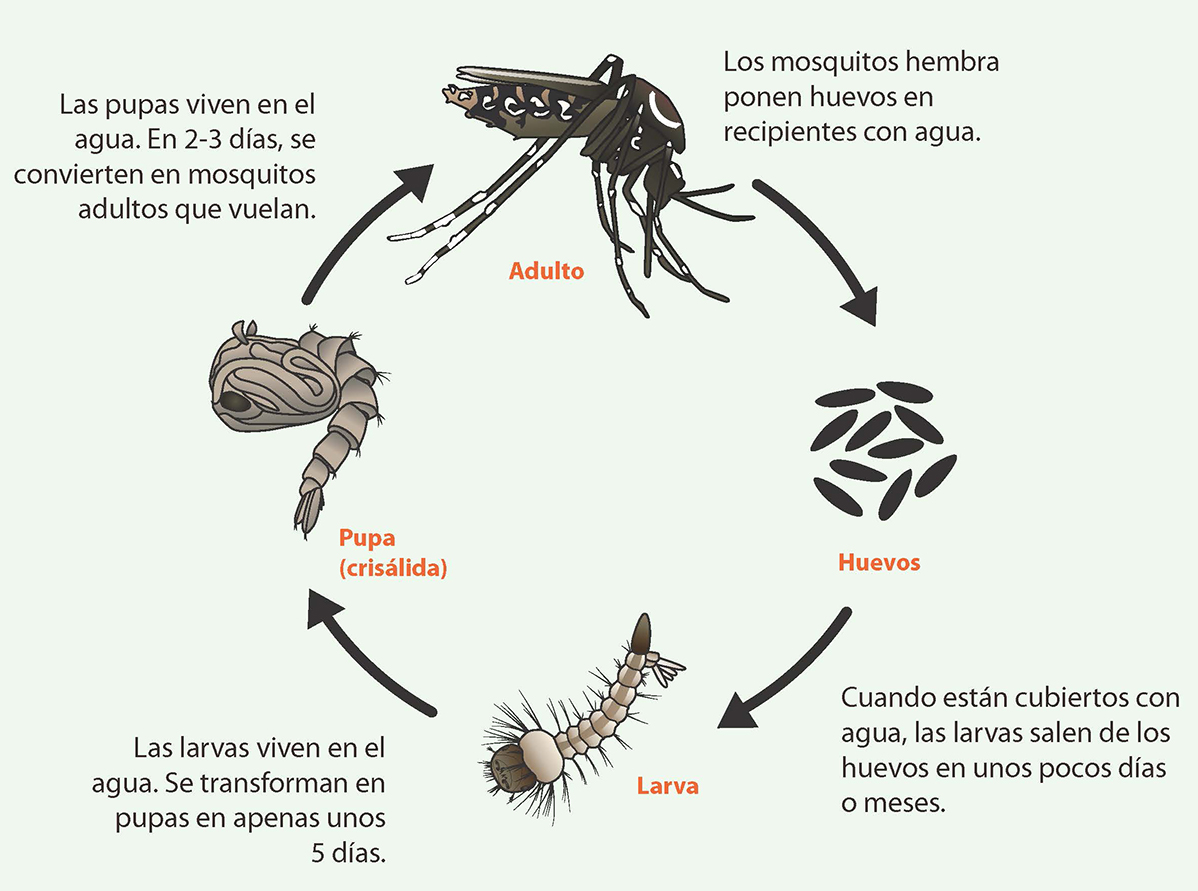 Sala Situacional 
DENGUE
S.E.36
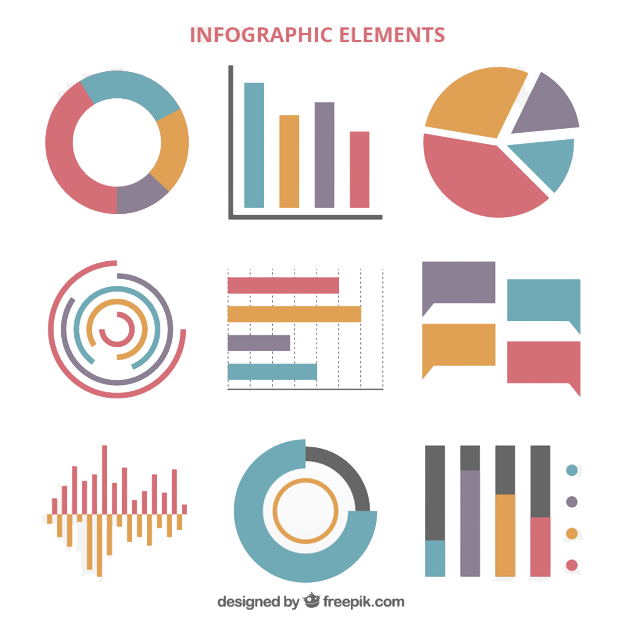 2024
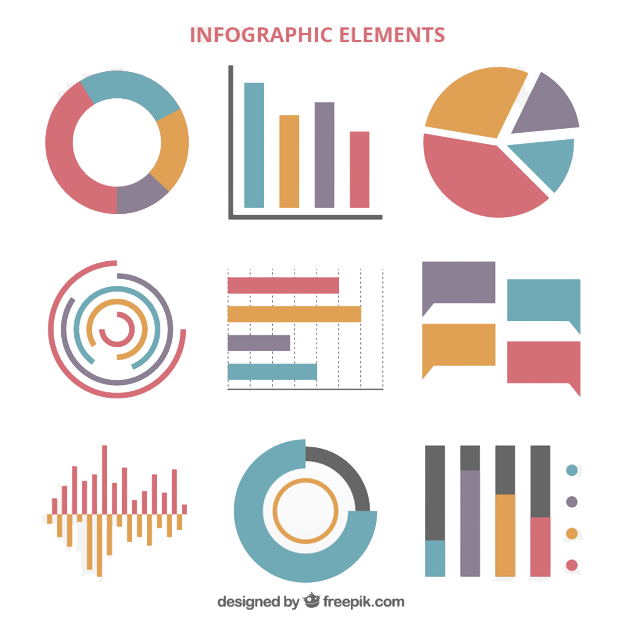 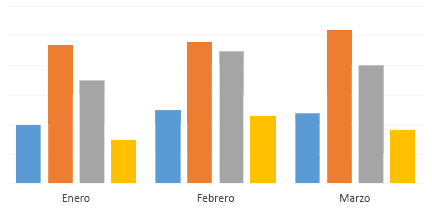 La sala de situación de Dengue es un producto de la Dirección Ejecutiva de Epidemiología de la Dirección Regional de Salud Tumbes. Se autoriza su uso total o parcial siempre y cuando se citen expresamente las fuentes de información de este producto.
Del 01 al 07 setiembre 2024
epitumbes@dge.gob.pe    /   www.diresatumbes.gob.pe
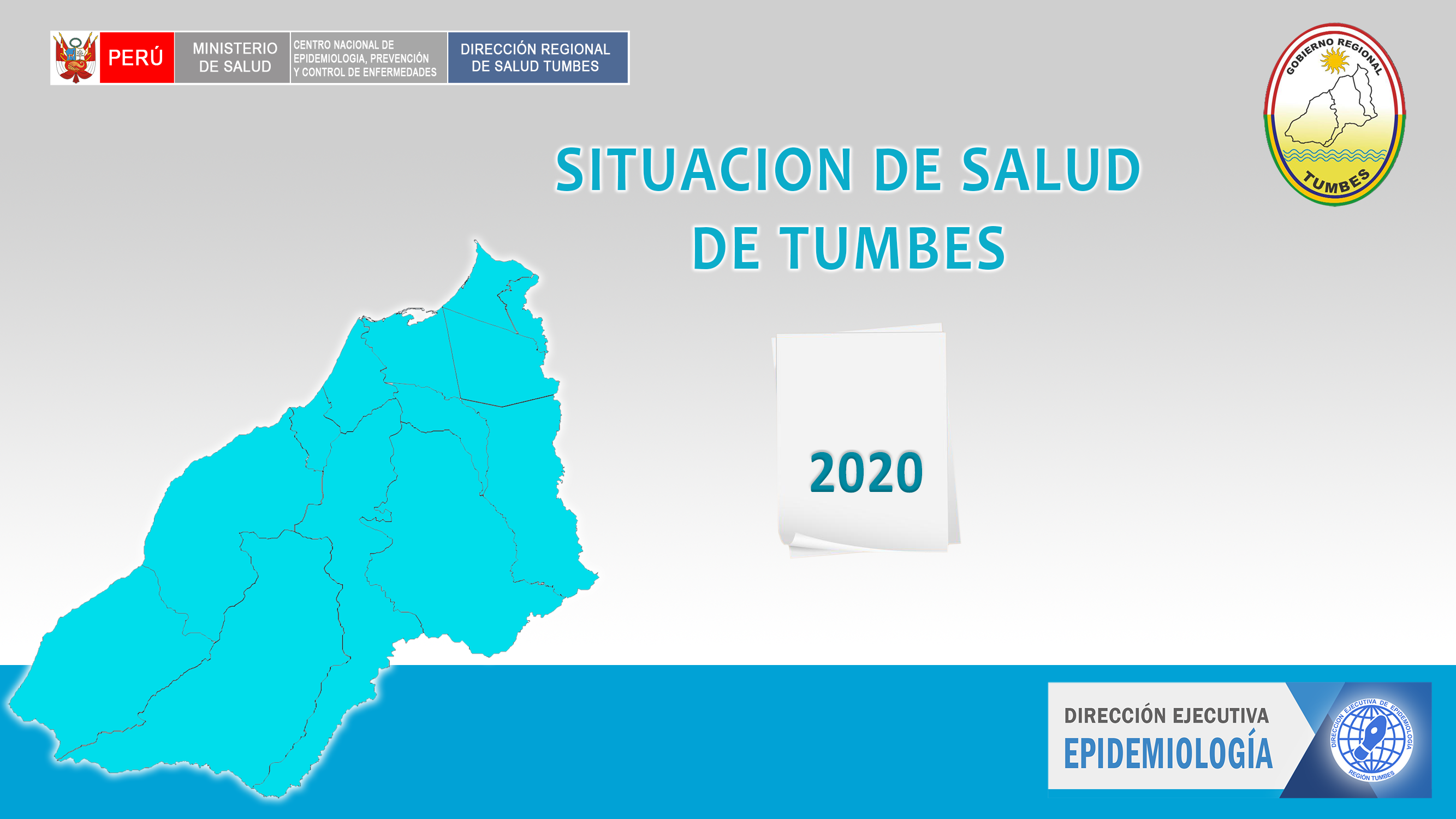 DENGUE - 2024REGION TUMBES –  SE (01-36)
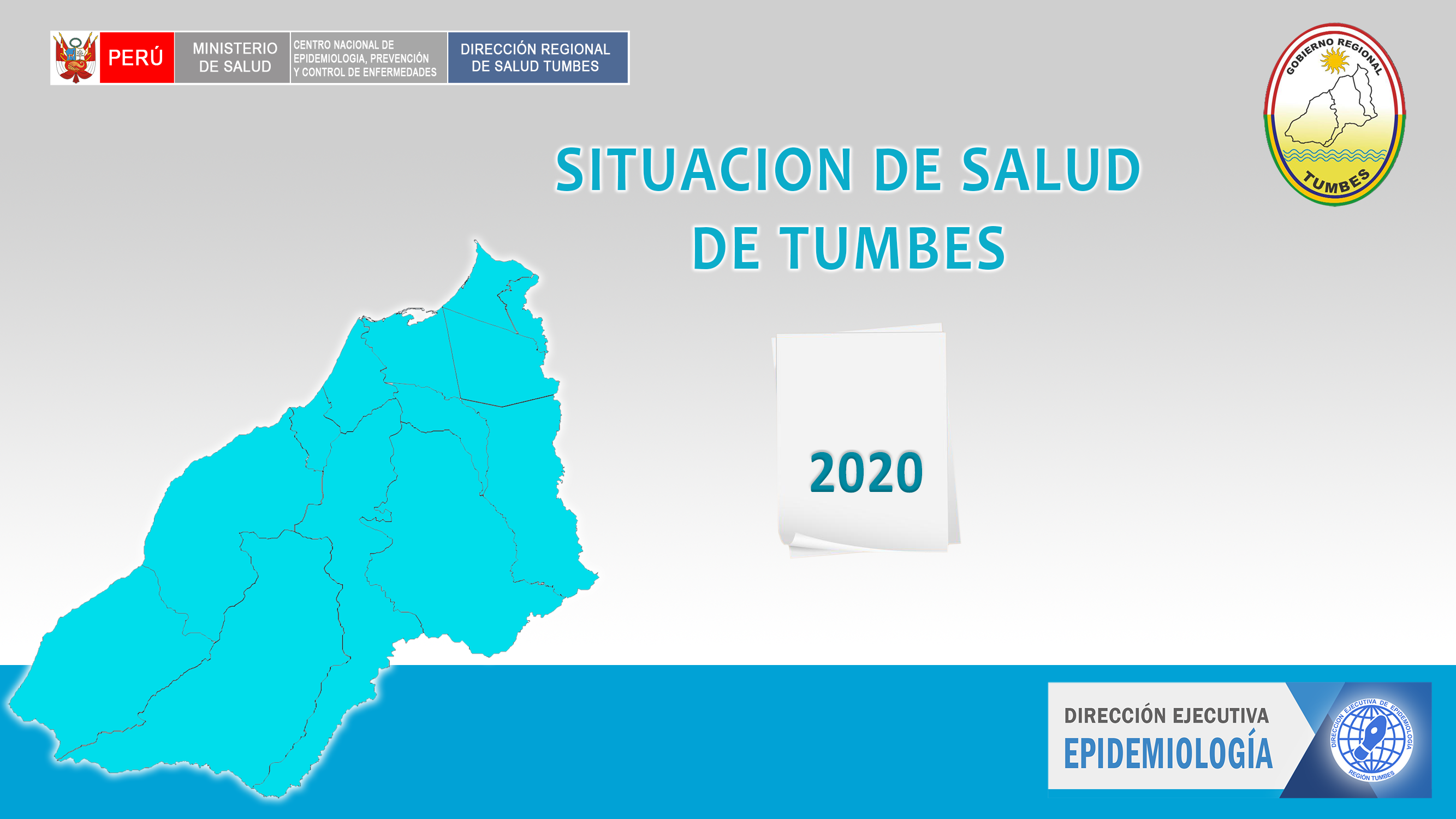 CANAL ENDÉMICO DE LOS CASOS DE FIEBRE POR VIRUS DENGUE – REGION TUMBES  SE 01-36/2024
Fuente: Dirección Ejecutiva de Epidemiología – Tumbes/Notiweb-CDC/MINSA (*) Hasta la SE. 36
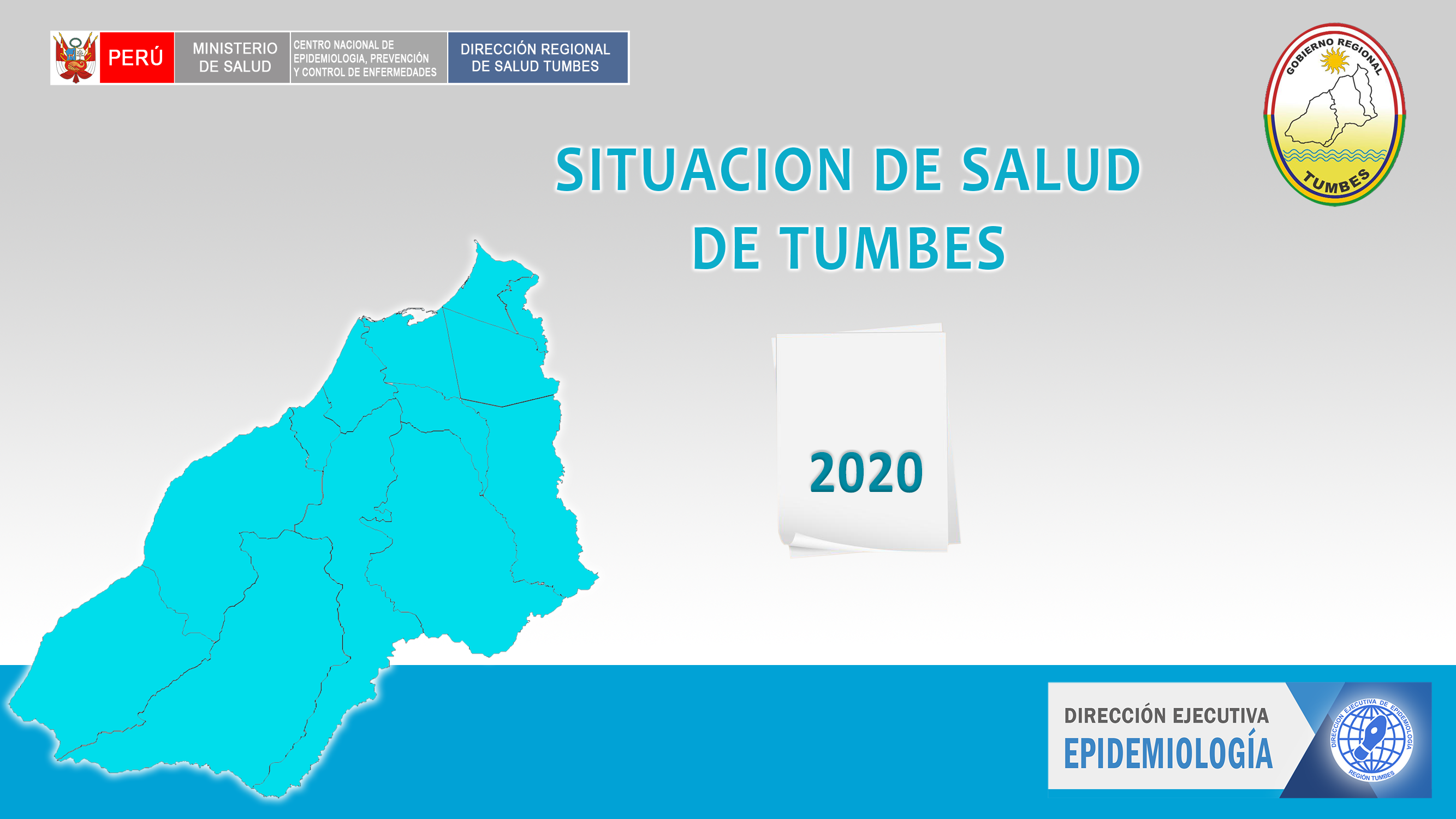 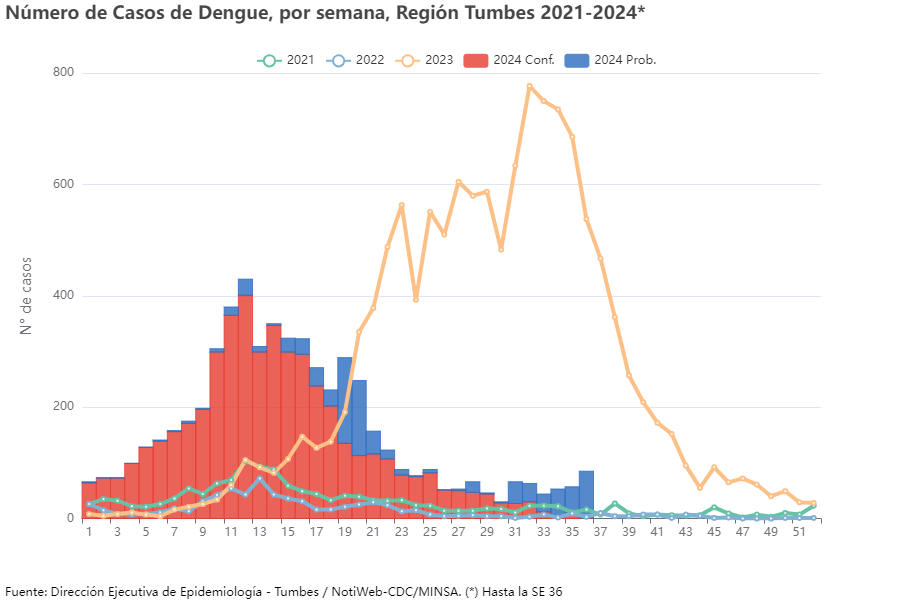 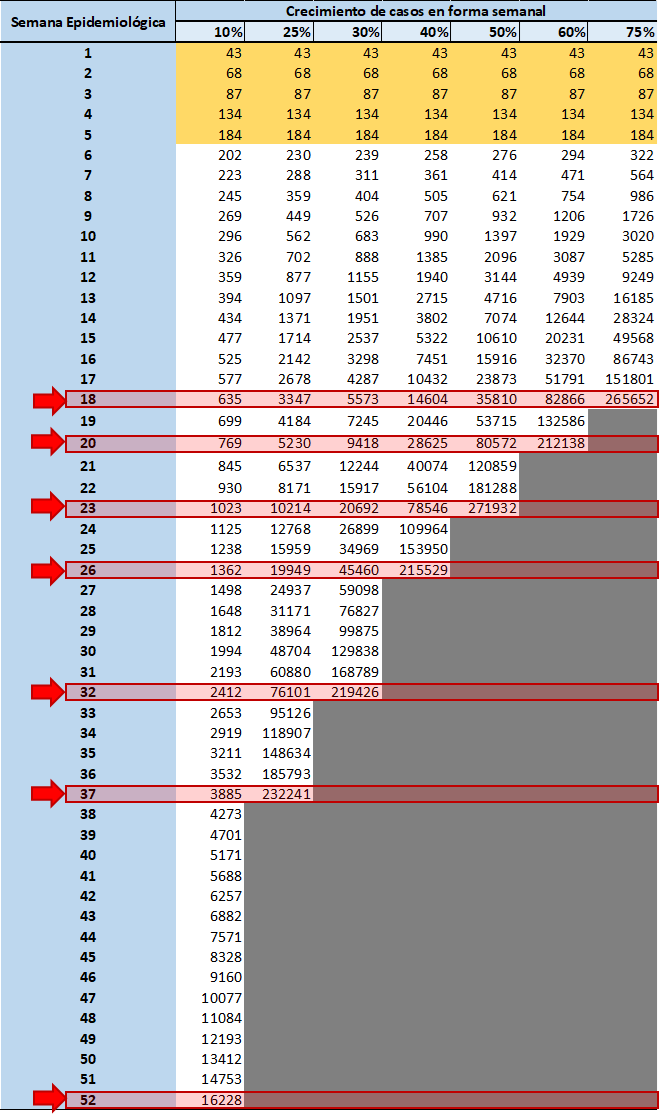 Proyección de casos de dengue según crecimiento porcentual semanal al 10%, 25%, 30%, 50%, 60% y 75% según la tendencia actual*, Tumbes, Perú 2024
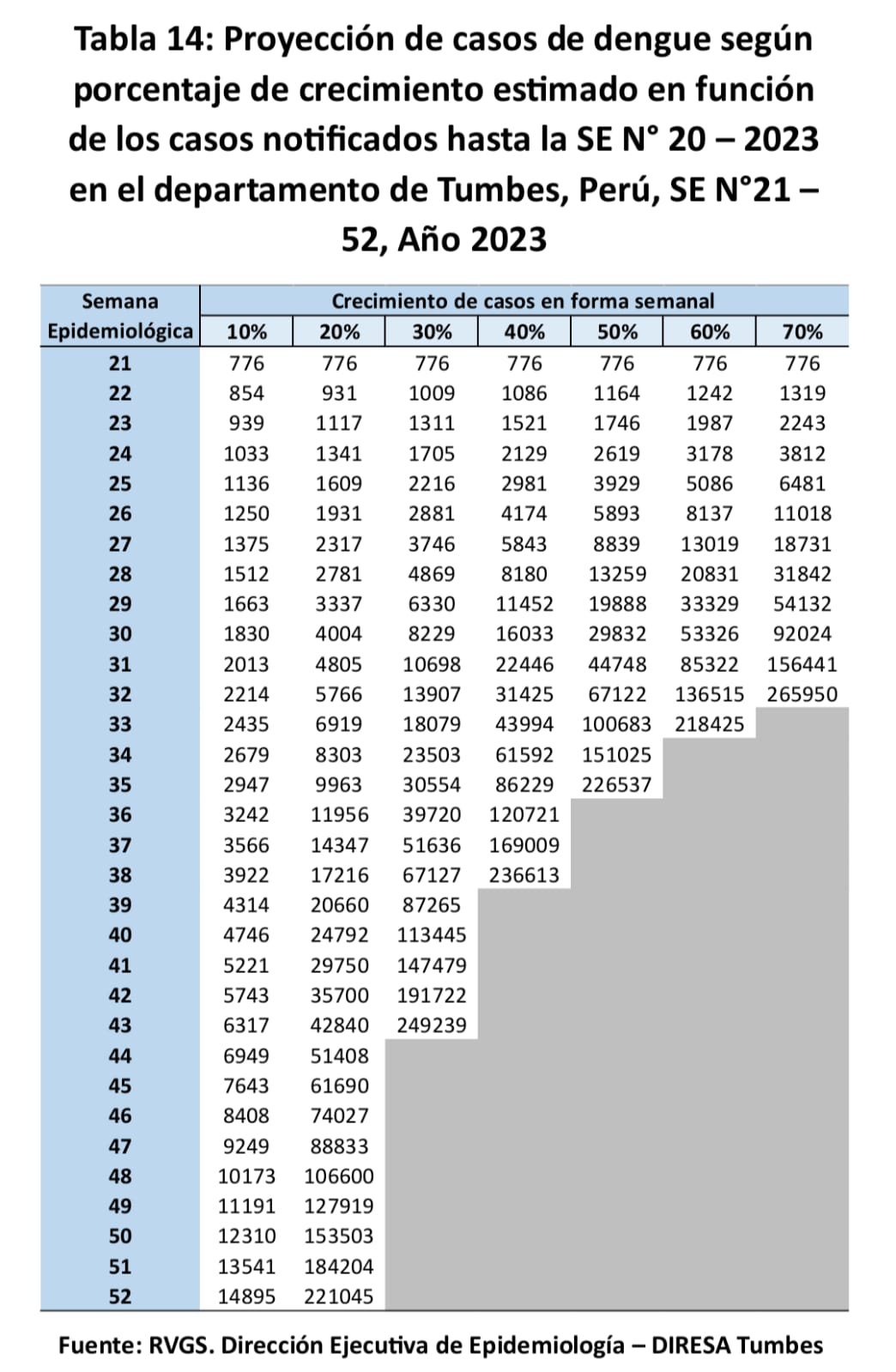 Fuente: Dirección Ejecutiva de Epidemiología – Tumbes/Notiweb-CDC/MINSA (*) Hasta la SE. 36
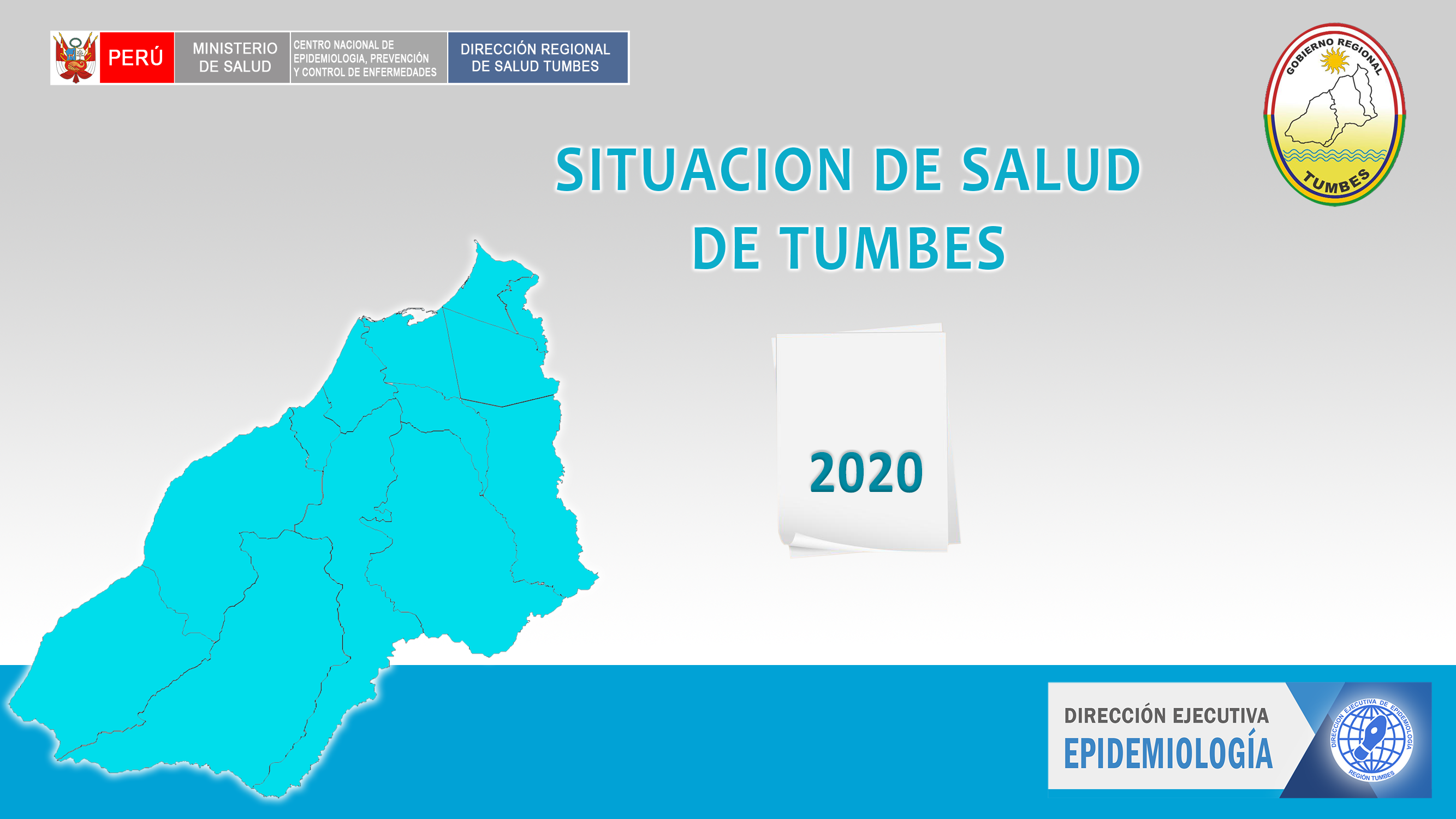 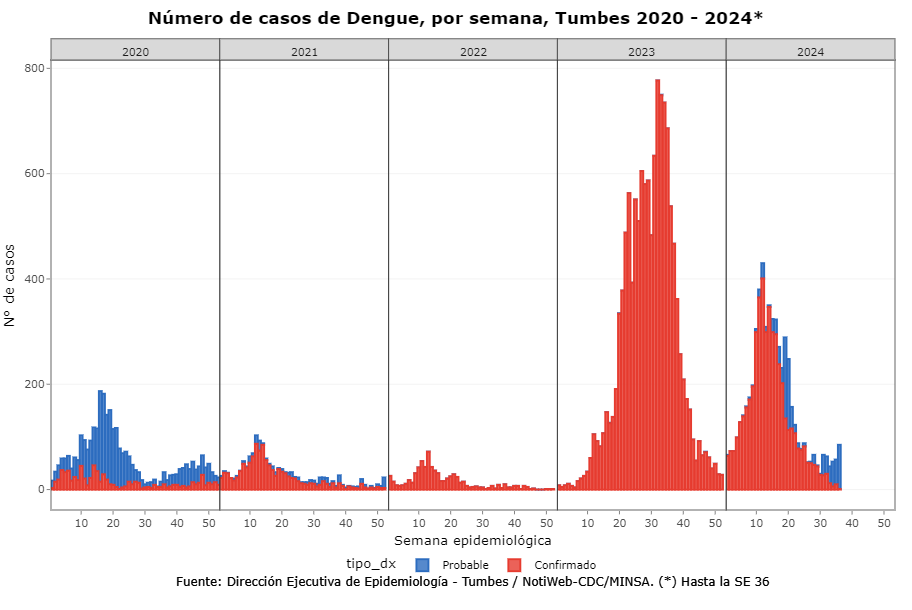 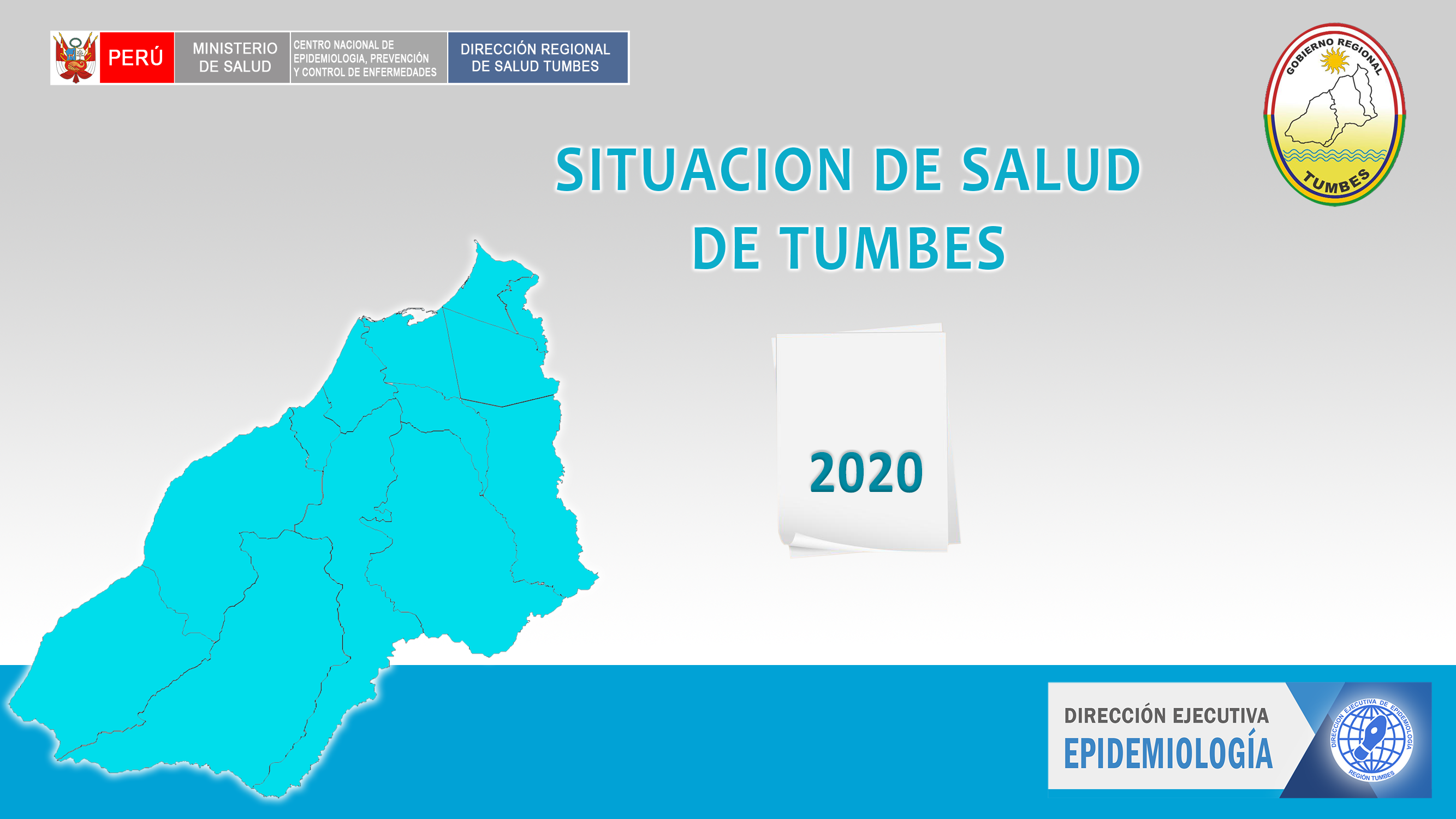 CASOS DE DENGUE SEGÚN DIAGNOSTICO, DISTRITO Y TIPO DE DIAGNOSTICO SE 01-36
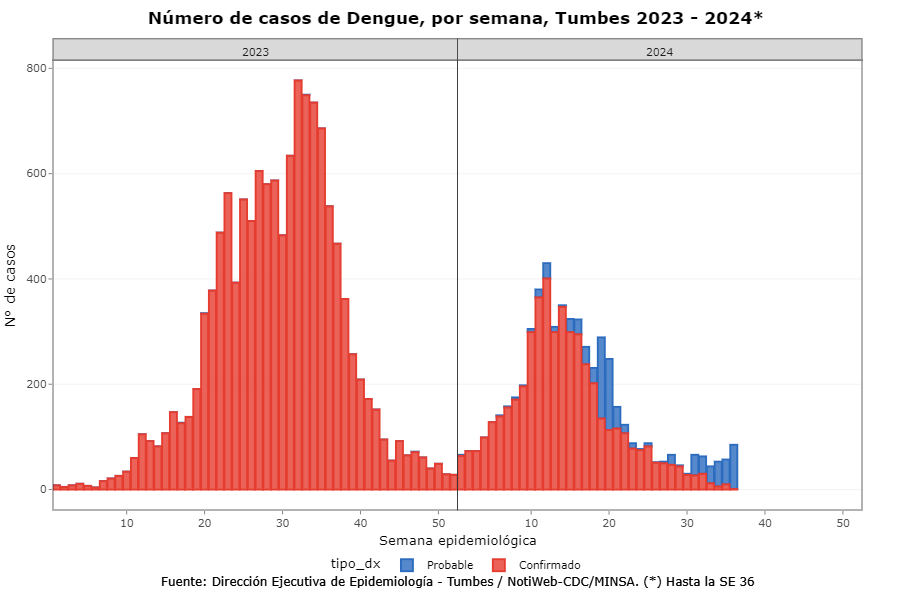 Fuente: Dirección Ejecutiva de Epidemiología – Tumbes/Notiweb-CDC/MINSA (*) Hasta la SE. 36
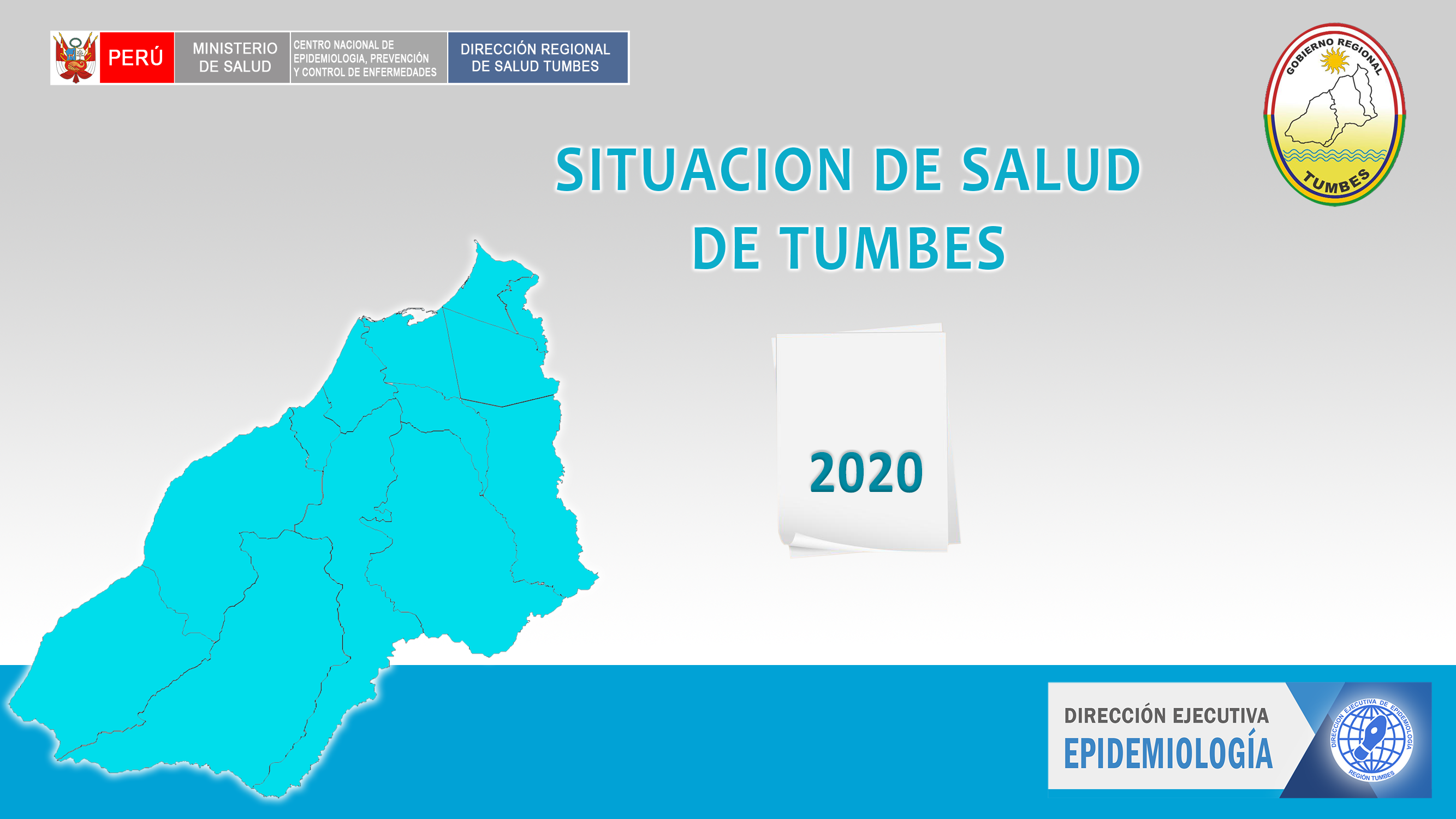 Número de Casos de DENGUE según distrito, Región Tumbes 2018 – 2024*
Fuente: Dirección Ejecutiva de Epidemiología – Tumbes/Notiweb-CDC/MINSA (*) Hasta la SE. 36
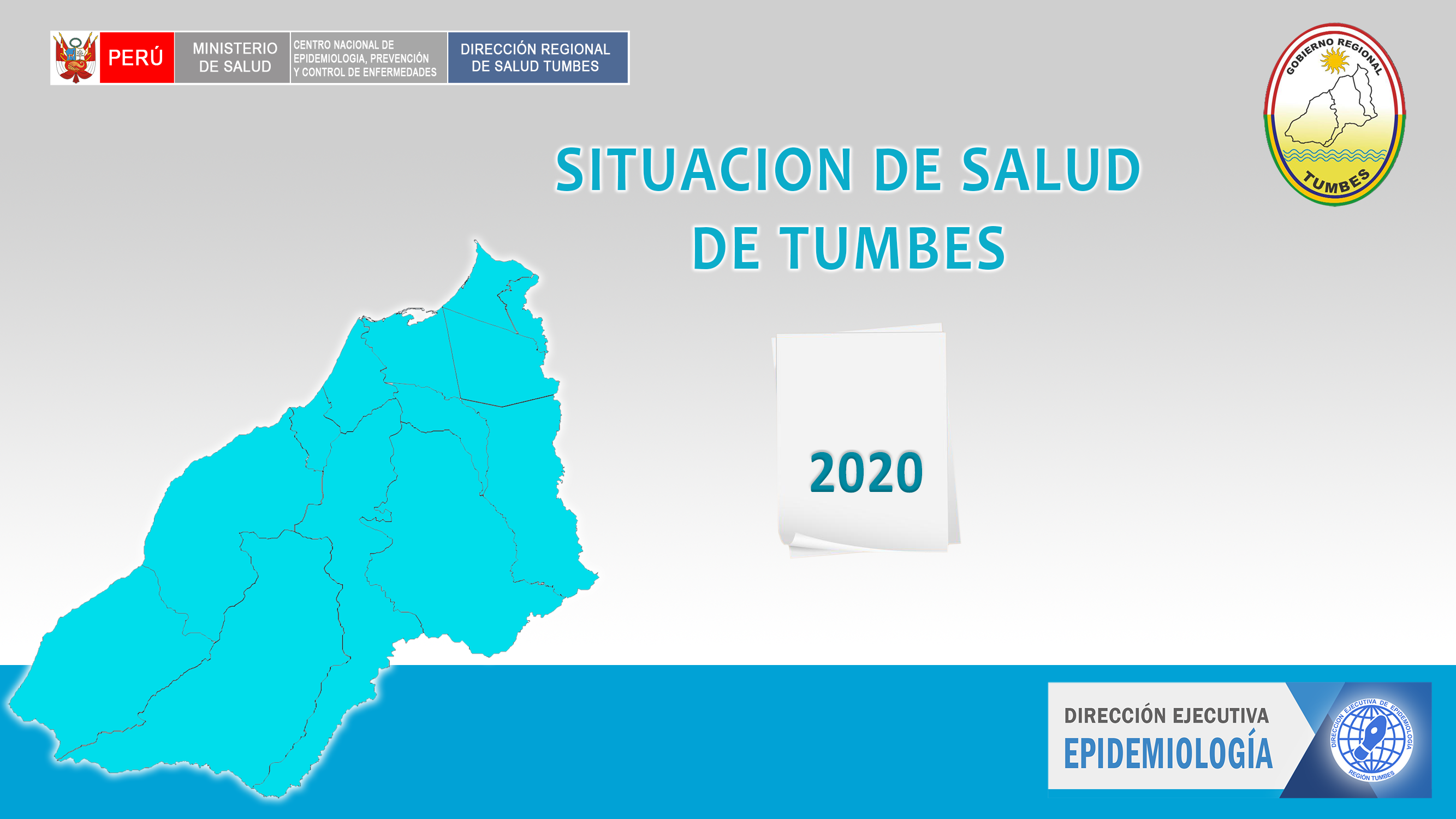 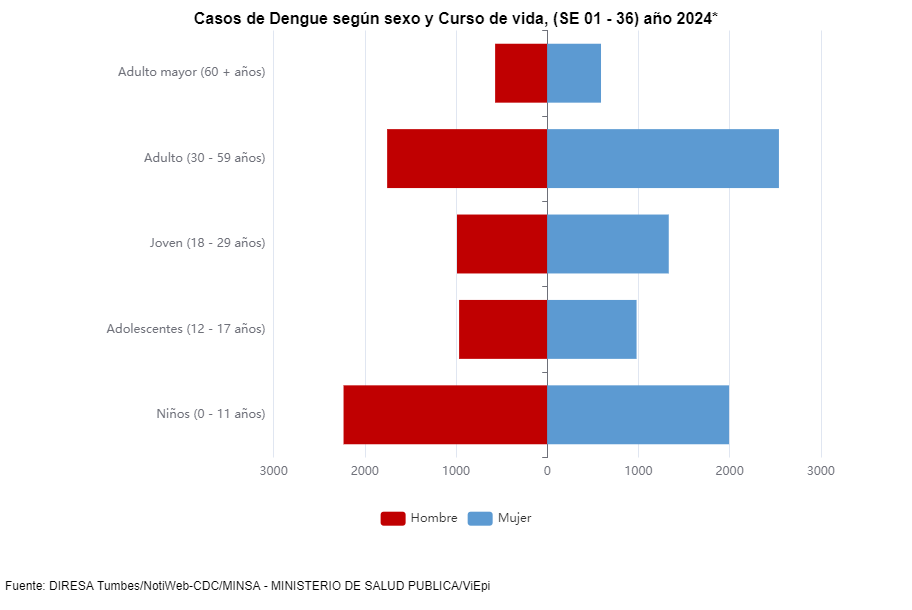 Tasa de incidencia acumulada distrital de Dengue a la S.E. 01-36
Según Distrito Región Tumbes – Periodo 2023-2024*
Dengue – Tasa de Incidencia acumulada
según Curso de vida Tumbes 2024. (SE01-36)
Fuente: Dirección Ejecutiva de Epidemiología – Tumbes/Notiweb-CDC/MINSA (*) Hasta la SE. 36
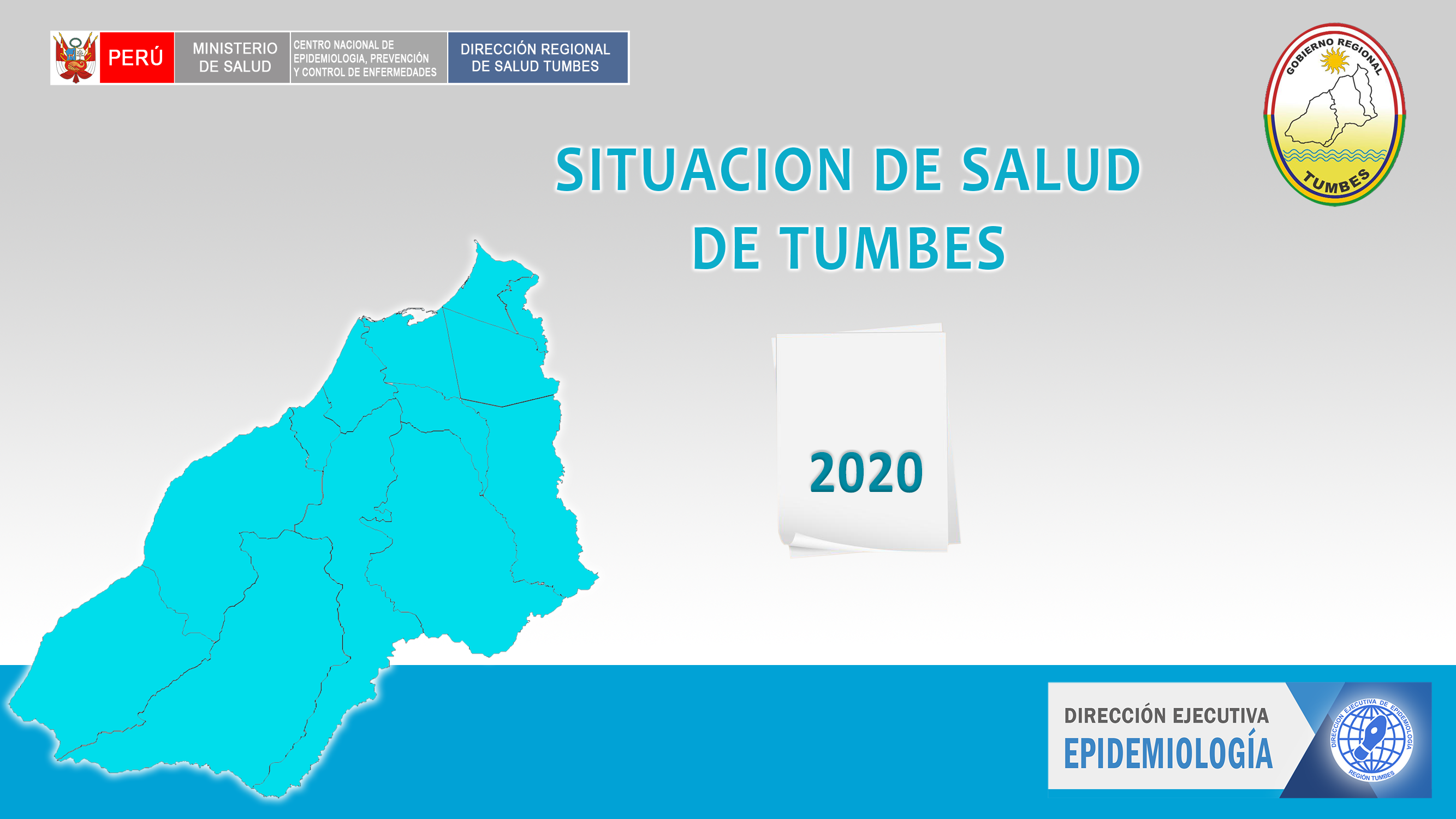 Fuente: Dirección Ejecutiva de Epidemiología – Tumbes/Notiweb-CDC/MINSA (*) Hasta la SE. 36
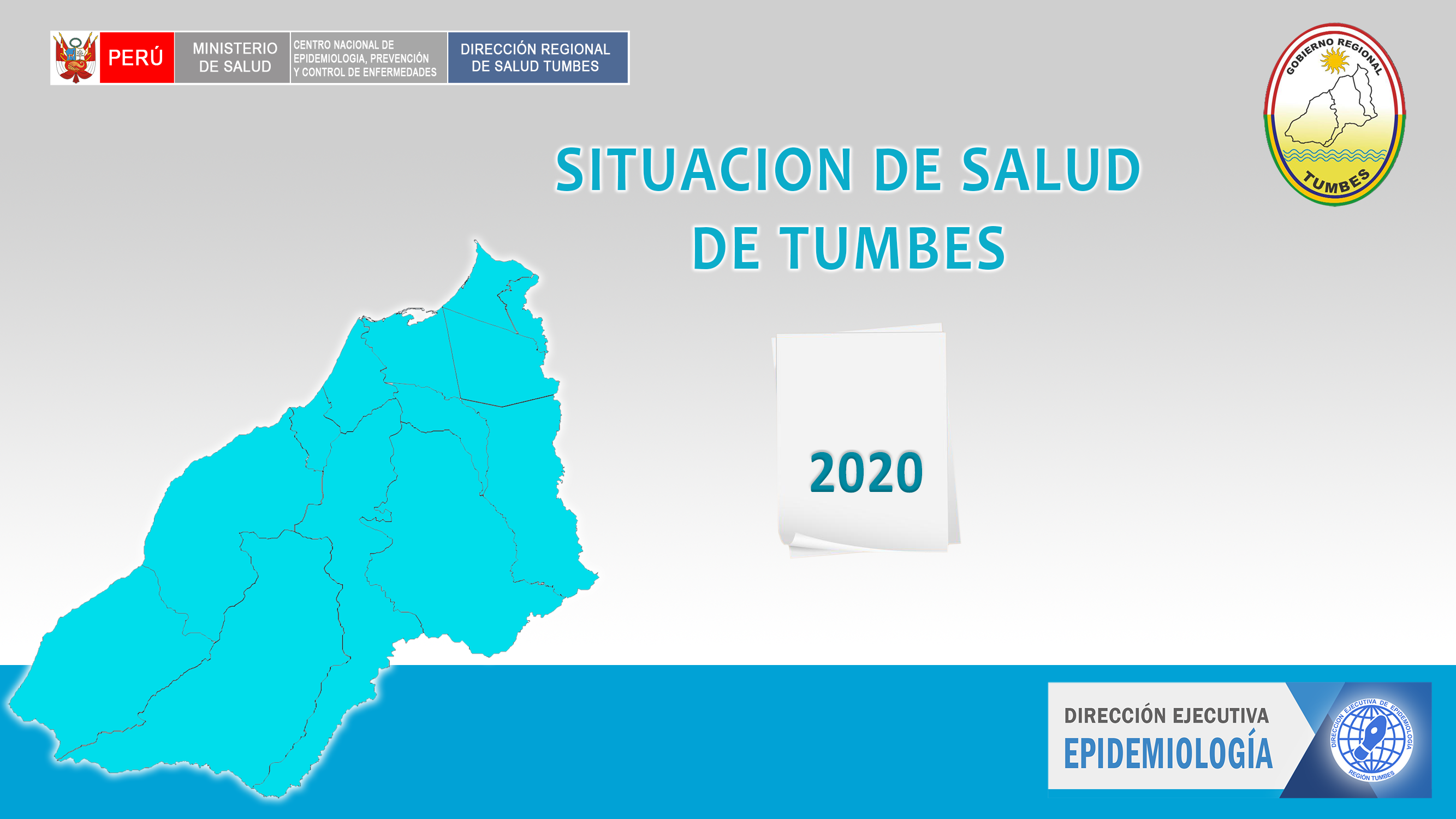 Fuente: Dirección Ejecutiva de Epidemiología – Tumbes/Notiweb-CDC/MINSA (*) Hasta la SE. 36
MAPAS DE RIESGO DE FIEBRE POR VIRUS DENGUE EN LA REGION TUMBES – SE 01-36/2024
Mapa de Riesgo  SE 01-36/2024 de Dengue - Región Tumbes
Mapa de Riesgo según 06 últimas semanas epidemiológicas (30-35/2024) de Dengue - Región Tumbes
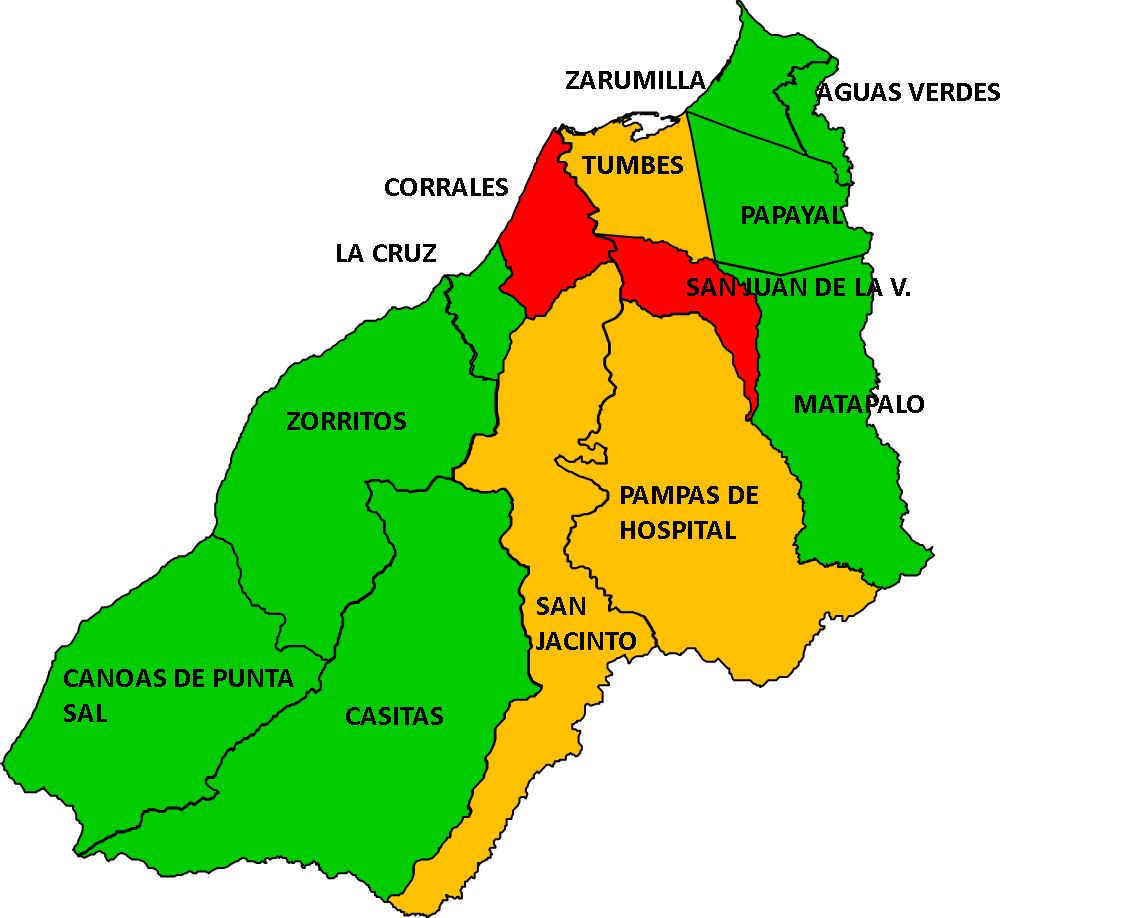 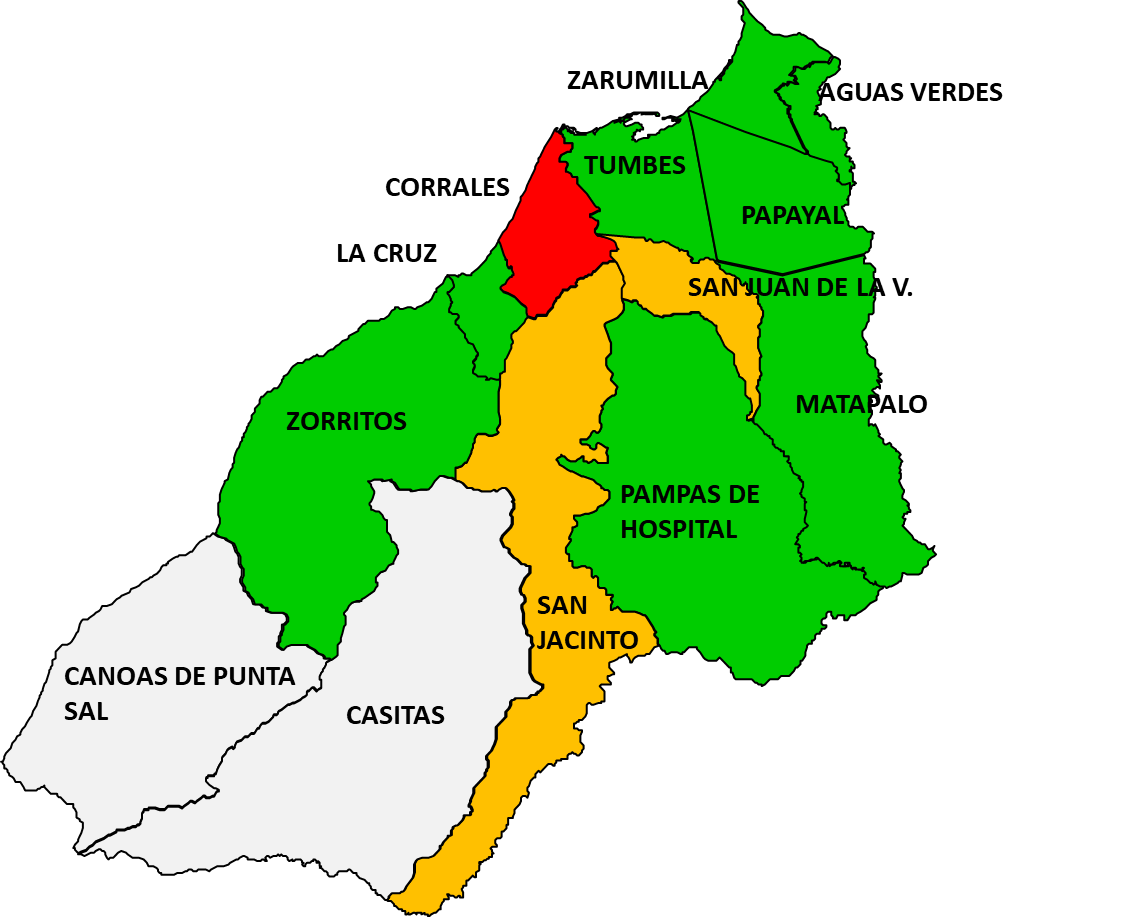 Fuente: Dirección Ejecutiva de Epidemiología – Tumbes/Notiweb-CDC/MINSA (*) Hasta la SE. 36